Chapter 2
THE CULTURAL CONTEXT OF IHRM
Chapter 2
THE CULTURALCONTEXT OF IHRM
Vocabulary
Objectives
Definitions of culture
Intro to cross-cultural management research
The Hofstede study
The GLOBE study
The Trompenaars & Hampden-Turner study
Hall & Hall’s cultural dimensions
The development of cultures
Vocabulary
Culture as defined by: Kluckhohn & Kroeber, Hansen, Schein
artefacts, values, underlying assumptions
cross-cultural management
Hofstede:power distance, uncertainty avoidance, femininity vs. masculinity, individualism vs. collectivism, long-term orientationConfucianism, Confucianism dynamics
GLOBE:ingroup, in-group collectivism vs. institutional collectivismorganizational culture, national culture, gender egalitarianism,assertiveness, performance orientation, humane orientation
Trompenaars, & Hampden-Turner:universalism vs. particularism, communitarianism, neutral vs. emotional, diffuse vs. specific, ascriptive vs. achievement,sequential vs. synchronic time, internal vs. external control
Hall & Hall:high vs. low context, spatial orientation,polychrome vs. monochrome time
Objectives
Learn these key findings and themes:
Definitions of culture
Cultural concepts
Results of various intercultural mgmt. studies:Hofstede, GLOBE, Trompenaars, & others
Reflections on cross-cultural mgmt. research
Development of cultures
Definitions of culture
Kluckhohn & Kroeber def. of culture
Thinking
Feeling
Reacting
Culture consists in patterned ways of
acquired & transmitted mainly by symbols,constituting the distinctive achievements of human groups, including their embodiments in artefacts;
The
essential
core of
culture
traditional ideas &
their attached values
consists of
Hansen’s 4 elements of culture:
Communication
Thought
Feeling
Behavior
Standardization of
Schein’s concept of culture
A culture has 3 levels:
Artefacts - visible
Values – intermediate level of consciousness
Underlying assumptions –	invisible, 						unconscious
Schein’s 6 underlying assumptions
Nature of reality & truth
Time dimension
Effect of spatial proximity & distance
Nature of being human
Type of human activity
Nature of human relationships
Intro to cross-cultural mgmt. research
Goals of cross-cultural mgmt. studies
organizational behaviorbetween countries & cultures
Describe
Compare
Explain & improve interaction between employees, customers, suppliers or business in different countries & cultures
The Hofstede study
Hofstede’s 5 culture dimensions
Power distance
Uncertainty avoidance
Femininity vs. masculinity
Individualism vs. collectivism
Confucianism or long-term orientation
Long-term cultures characterized by:
Great endurance, persistence in pursuing goals
Position of ranking based on status
Adaptation of traditions to modern conditions
Respect of social & status obligations within limits
High savings rates & high investment activity
Readiness to subordinate oneself to a purpose
The feeling of shame
Short-term cultures characterized by:
Personal candor & stability
Avoiding loss of face
Respect of social & status obligations without consideration of costs
Low savings rates & low investment activity
Expectations of quick profit
Respect for traditions
Greetings, presents & courtesies based on reciprocity
Figure 2.1
Hofstede study: Power distance & individualism vs. collectivism
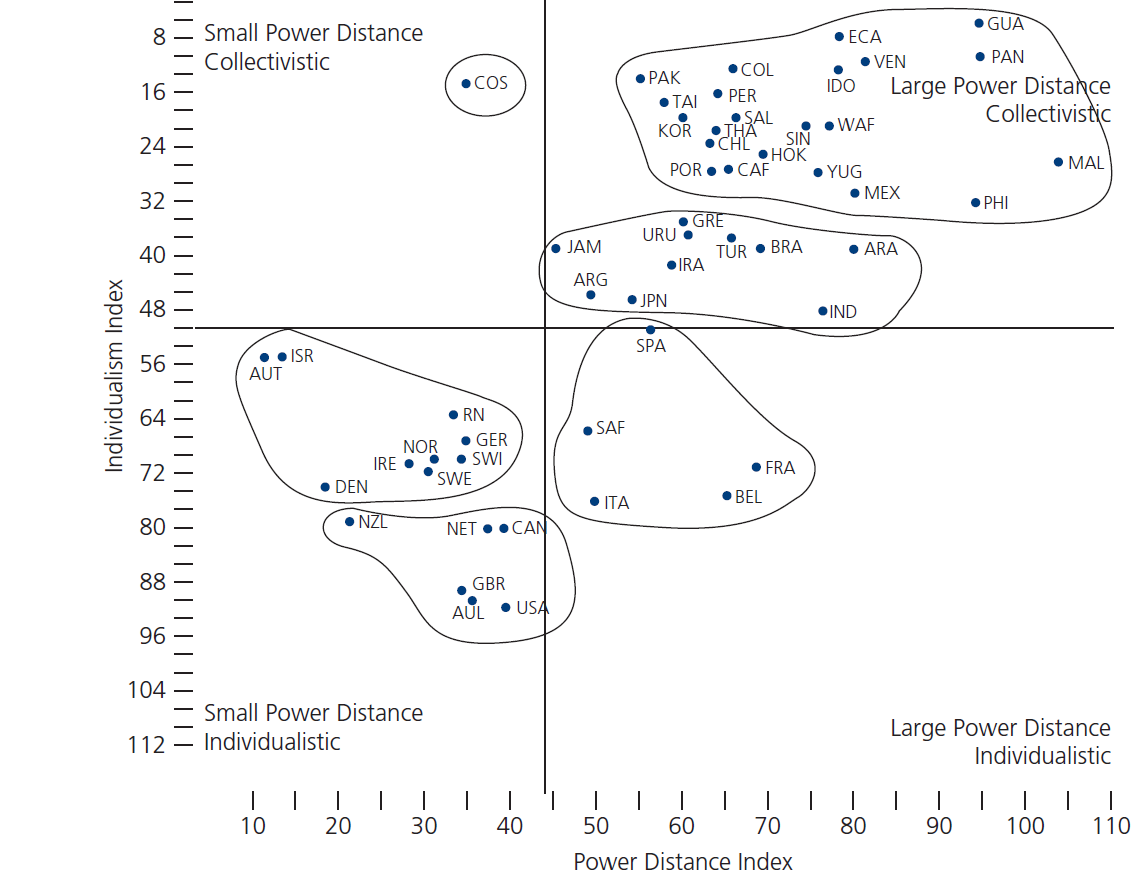 Table 2.1
Impact of the cultural context on HRM practices
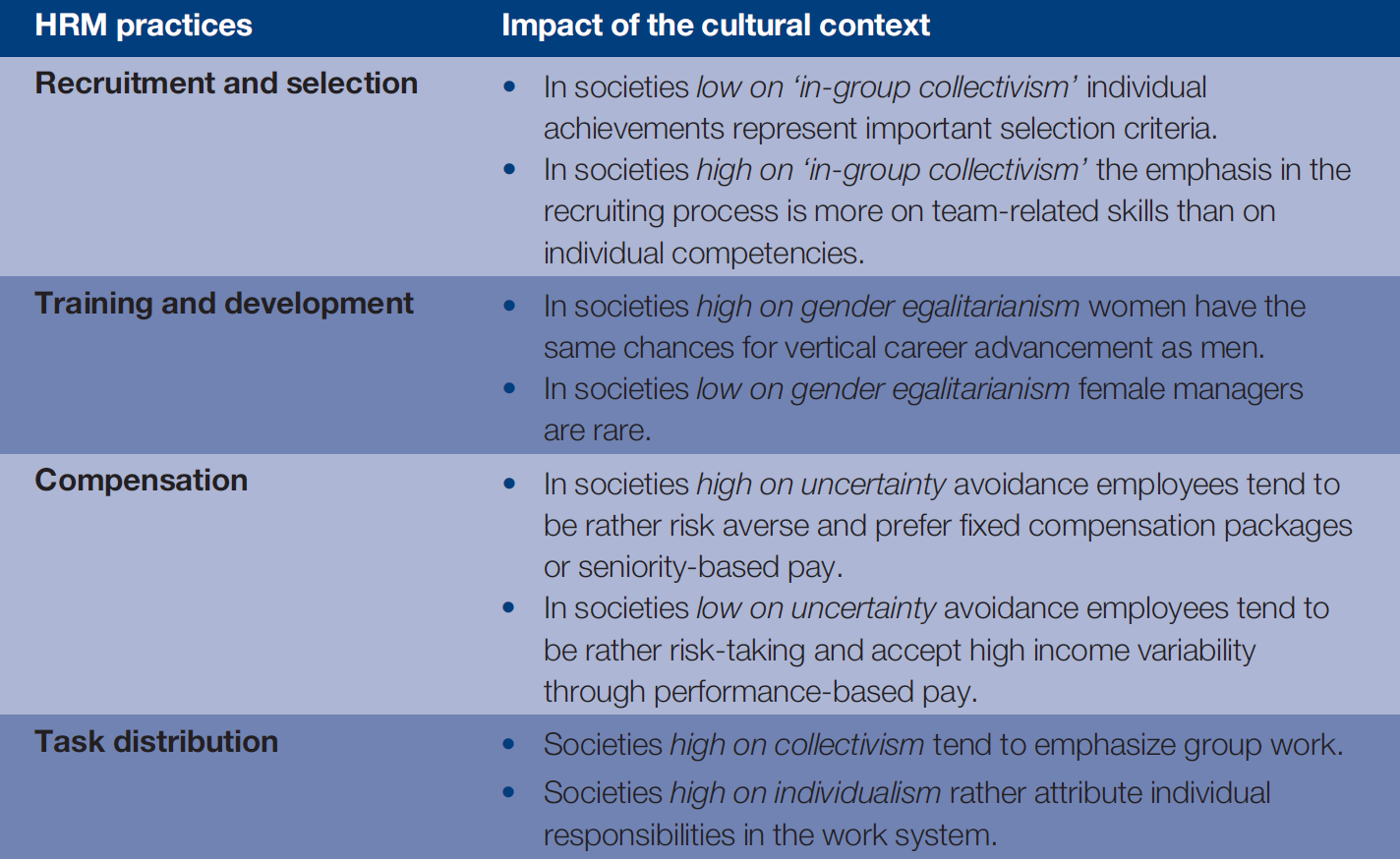 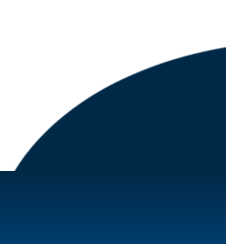 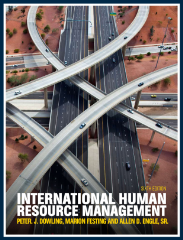 Chapter 2
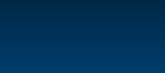 Future Hofstede-style research issues
Realization of cross-level studiesConsider groups, organizations, & country levels
Inclusion of cross-cultural differencesConsider intracultural variance
Inclusion of theoretically relevant moderatorsConsider sex, class affiliation, etc.
Interaction between variables
The GLOBE study
The GLOBE study questions
Are there leadership behaviors, attributes & org. practices effective across all cultures?
Are there leadership behaviors, attributes & org. practices effective in some cultures only?
How much do leadership attributes affect the effectiveness of specific leadership behavior & its acceptance by subordinates?
How much do behaviors & attributes in specific cultures influence the well-being of members in the researched societies?
What is the relationship between these socio-culturalvariables & an international competitive capacityof the various sample societies?
GLOBE’s 8 culture dimensions
Institutional collectivism
In-group collectivism
Uncertainty avoidance
Power distance
Gender egalitarianism
Assertiveness
Performance orientation
Humane orientation
The Trompenaars & Hampden-Turner study
7 dimensions of Trompenaars & H-T study
a
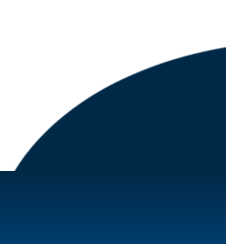 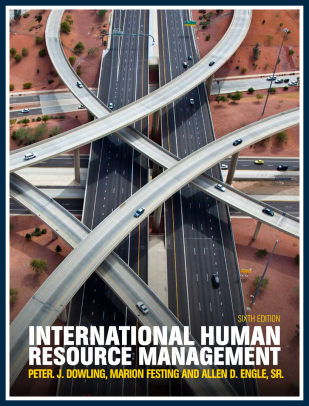 Chapter 2
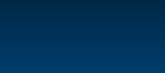 Hall & Hall’s cultural dimensions
Hall & Hall’s 4 dimensions
High vs. low context communication
Spatial orientationactual distance between people when communicating
Monochrome vs. polychrome timesequential processes vs. parallel actions
Information speedhigh or low information flow during communication
The development of cultures
Cultures change
There is increasing
International connectedness
Global economy coordination
Harmonization of laws & regulations
Migration
Cultures are not confined to given territories.
This means new challenges for HRM.
How resistant are cultures to change?
Generation Y are fast, self-organized & absorbed learnerswith distinct work-life balance preferences
Entire society workforces are aging